ISD Dealer Days
Presenter Name: MARLON SAIZON
Topic: MARKETING SUPPORT PROGRAMS; ENGINE KITS & RELATED PARTS TOOL
Agenda
Market Support Programs
Market support programs
ISD’s/OEM Dealers Support Programs
ISD
Additional 14.5% off maintenance parts
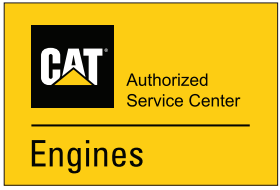 NAT-MLP-4861 US
NAT-MLP-5983 CAN
Connectivity
Hardware & Sub Support
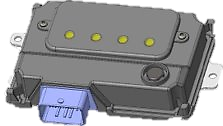 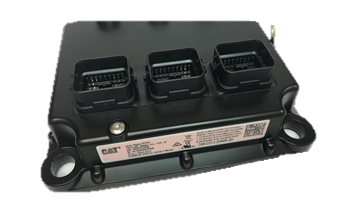 NAT-MLP-5077 US
NAT-MLP-5078 CAN
ISD
Up to 14.5% off DN!
INSERT IMAGE
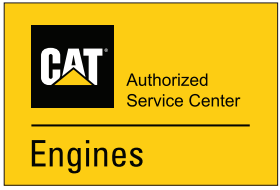 ISD - Industrial
Valid through December 31st, 2024
Program Numbers: NAT-MLP-4861  (US) / 
Description: ISD Stock Up Program, 14.5% Max DN, USA

Applies to: 
ISDs buying from Cat Dealer
Over the counter

Terms & Conditions
The program offers 12.5% discount off AMD or ISD Net Price on: 
Cat Fuel Filters, Cat Coolant , Antifreeze and Cat Premium High Output / GSL Batteries for stock orders only
This program will work with electronic orders and call-in orders as long as AMD/ ISD customer code in DBS is set to recognize the program ID in PSCS
In the Code Maintenance Table of DBS the Dealer Net discount will be 14.5%
Cannot to be combined with other programs. 
Excludes CAT Machine, O&G, and EP
General Discussion / Questions
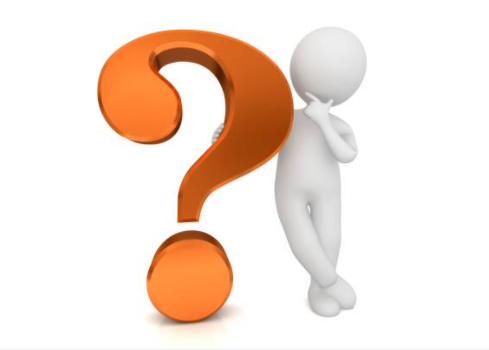